Calcium & Iron
NUTD 334
Calcium
Present in many foods
We hear a lot about dairy products
Its true because it’s the most bioavailable
Most foods that we eat including sweets consist of milk
Calcium present in many other foods but 
Bioavailability is not as good as dairy products
Its bioavailability affected by phytates (in whole grains) & phytates (in green leafy vegetables)
[Speaker Notes: Bioavailable means the body can absorb the most of the mineral from that food group]
Calcium Distribution
Most abundant mineral in the body 
Structural role in bone mineral/ teeth 
99% of body’s Ca is found in bone and teeth 
Mineral component of bone is mainly Ca and P (hydroxyapatite)
1% is found in the blood and soft tissue (see image)
Digestion
Absorbed in all parts of the intestine

Acidic pH increases absorption

Calcium bone deposition is limited by age
Intestinal absorption mechanism
Active transport 


Para cellular
Transport in Blood
Transport of Ca in Blood
Serum Ca: 8.8 -10.8 mg/dL 
Transported in blood in following 3 forms: 
Free (ionized): 50% 
Bound to proteins: 40% 
Mainly: albumin and pre-albumin 
Complexed with sulfate, phosphate and citrate:10%
Excretion
50% of ingested Ca is excreted in urine/d
Equivalent amount is secreted into the intestine/ joins unabsorbed Ca in feces 
Skin- in sweat/ skin exfoliation: 15mg/d
Calcium needs
Calcium is required in 
1000 mg/day for adults
1200 mg/day for the elederly

Not meeting those needs overtime (not instant) may lead to osteoporosis

Osteoporosis may lead to brittle bones and increased risk of fractures
Calcium and bone
Osteoblasts
Synthesize bone tissue 
Osteoclasts
Eats out bones and release calcium
Calcium function
Calcium as signaling molecule
Entry of calcium into beta cell releases insulin
Entry of calcium into muscle cells causes its contraction
Calcium release can result in neurotransmitter release by nerve cells
Calcium homeostasis
Calcium serum conceternation 
9 to 10 mg/dl
Regulated by parathyroid and calcintonin hormones
Parathyroids hormone release when Ca serum concentration drops
Calcitonin hormone releases when Ca serum conctenration rises
Calcium enters the cells through ligand gated channels, and voltage gated channel
Calcium exit cells through sodium calcium exchanger, ATP dependent calcium channels
[Speaker Notes: Parathyroid horomone release by parathyroid gland
Calcitonis hormone released by thyroid galnd]
Other factors that affect calcium regulation
Glucocorticoids
Reduces Ca absorption

Estrogen
Required in narrow limits
Menopause decrease Estrogen level resulting in BMD loss
Hormone Replacement therapy reduces BMD loss

T3 & T4
Stimulate bone loss, hyperthyroidism? 

Growth Hormone
Improves cartilage formation on bones (IFG)
Can increase vitamin D synthesis in the kidneys so increases Ca absorption
Nutrient interaction
Dietary Fiber
Bacterial growth and binding of Calcium
Decrease intestinal transit time
Phytates and Oxalates
Bind calcium
Caffeine
Reduces absorption and reabsorption 
Increases excretion by 10 mg
Zn (reduces), P (reduces), Iron (reduces), Mg (improves), Lactose (improves), fat (reduces), protein (increases calcium excretion), sulfate amino acids, alcohol (reduces and increase loss), smoking (reduces) , and frequent meals (increases)
Factors that affect Calcium Absorption
High and low
Hypercalcemia
Osteoclasts overgrowth
Excess vitamin D 
Dieuretics 
Hyperparathyrodism
Hypocalcemia
Low vitamin D
Hypoparathyrodism
Iron
Iron in food
Heme iron 
Red meat, organ meat
Ferrous form 
Better bioavailability
Non heme iron
Plant based
Ferric form that needs to be converted to Ferrous form for absorption (can you know which vitamin help this process?)
Less bioavailability
Iron cycle
Stored in liver in Ferritin protein
Ferritin can be measured in blood
Iron trasported in the blood via transferrin protein
Once absorbed it is devliered to the liver for storage or release
When released it is devliered to the bone marrow for heamoglobulic syntheis
Iron recylce
Each 3 to 4 months red blood cells are broken down in the spleen
Iron released is then transported to the liver for storage or release again.
Iron absorption regulation
When liver iron stroes are high hepcidin is released by the liver to the intestine
Iron abosrbed in intestinal cells is not integrated into transferrin
Once intestinal cells die iron is excreted with faeces
When liver iron stores are low hepcidin release is low
Iron absorbed in intestinal cells is bound to transferrin and ready for absorption
Iron and RB cells synthesis
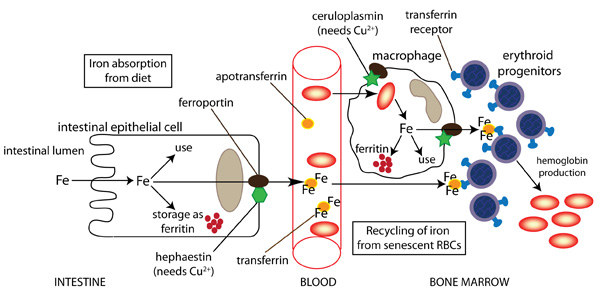 Iron function
Oxygen transport via haemoglobulin
Myoglobulin protein in the muscle that stores oxygen
Cytochrome enzyme required in metabolic activities for the release of energy
Required in Chromatin which is found nucleus
High and low
Iron defeciency anemia
Microcytic and hyprchromic cell 
Iron poor diets, bleeding, and infections could be causes 
Symptoms range from 
Haemochromatosis
When hepcidin production is low due ot liver damage
Iron absorption is very high leading to excess iron in blood
Treatment is with blood donation